v konkurenčním  prostředí
Leadership
Pavel straka 						    Prosinec 2024
Obsah
Pavel Straka – osobní profil
Leadership – východiska
Příklady z praxe
Aktuální výzvy
Diskuze
Pavel Straka – osobní profil
51 let, ženatý, 4 děti
Vzdělání

 SPŠ strojnická v Brně – strojírenská technologie / maturita
 Univerzita Palackého v Olomouci – teologie / Mgr.
 Vysoká škola ekonomická v Praze – Fakulta podnikové ekonomiky / Ing.
 Podniková ekonomika a management
 Psychologie a sociologie v řízení firmy
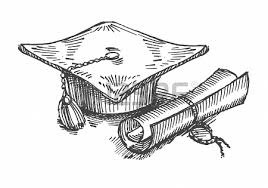 Pavel Straka - praxe
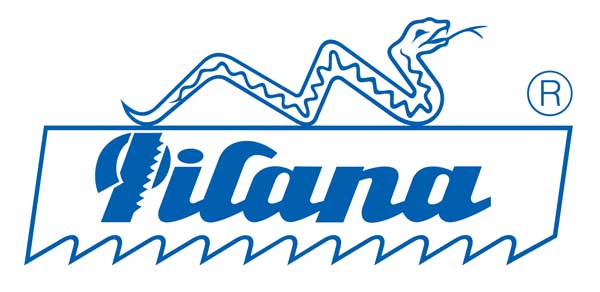 Obchod
 24 let – export (Nj, Aj, Šp, Rj)
Management
 29 let – Obchodní ředitel, PILANA a.s., Hulín 
(35 lidí, obrat 650 mil. Kč)
 33 let – Projektový manažer, FATRA a.s., Napajedla 
(projekty IKEA, Čína)
 36 let – Ředitel divize, FATRA a.s., Napajedla 
(550 lidí, obrat 1,2 mld. Kč)
Podnikání
 38 let – Jednatel, PILANA Karbid s.r.o. 
(založení firmy; aktuálně 45 lidí, obrat 80 mil. Kč)
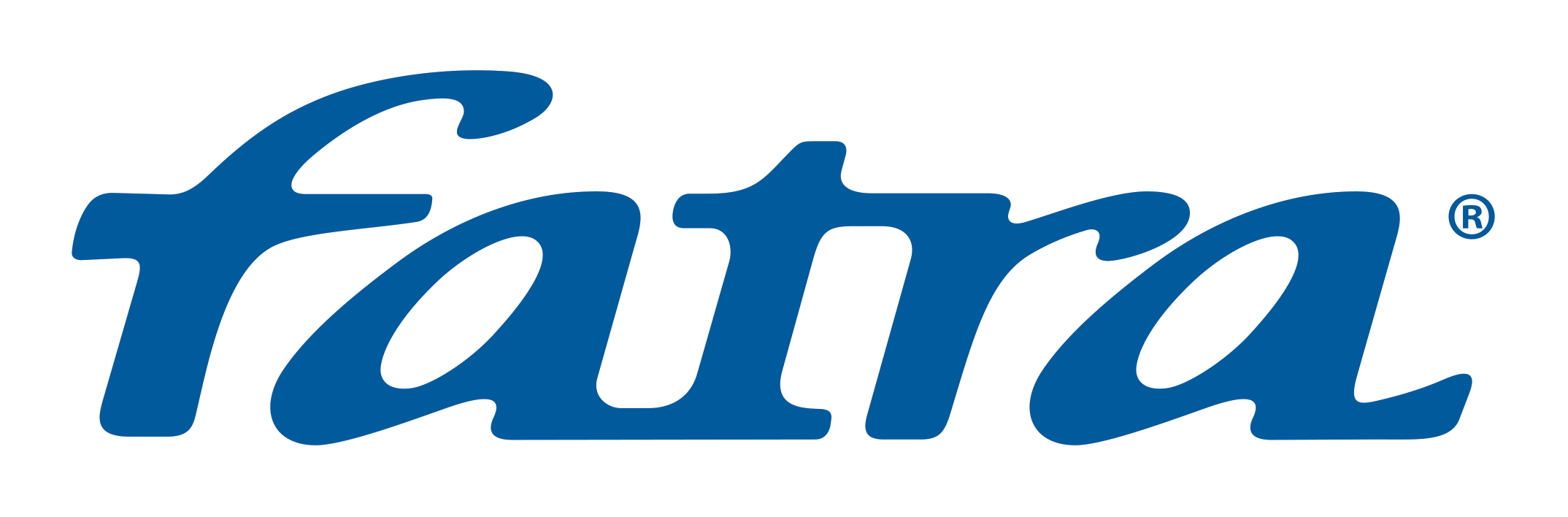 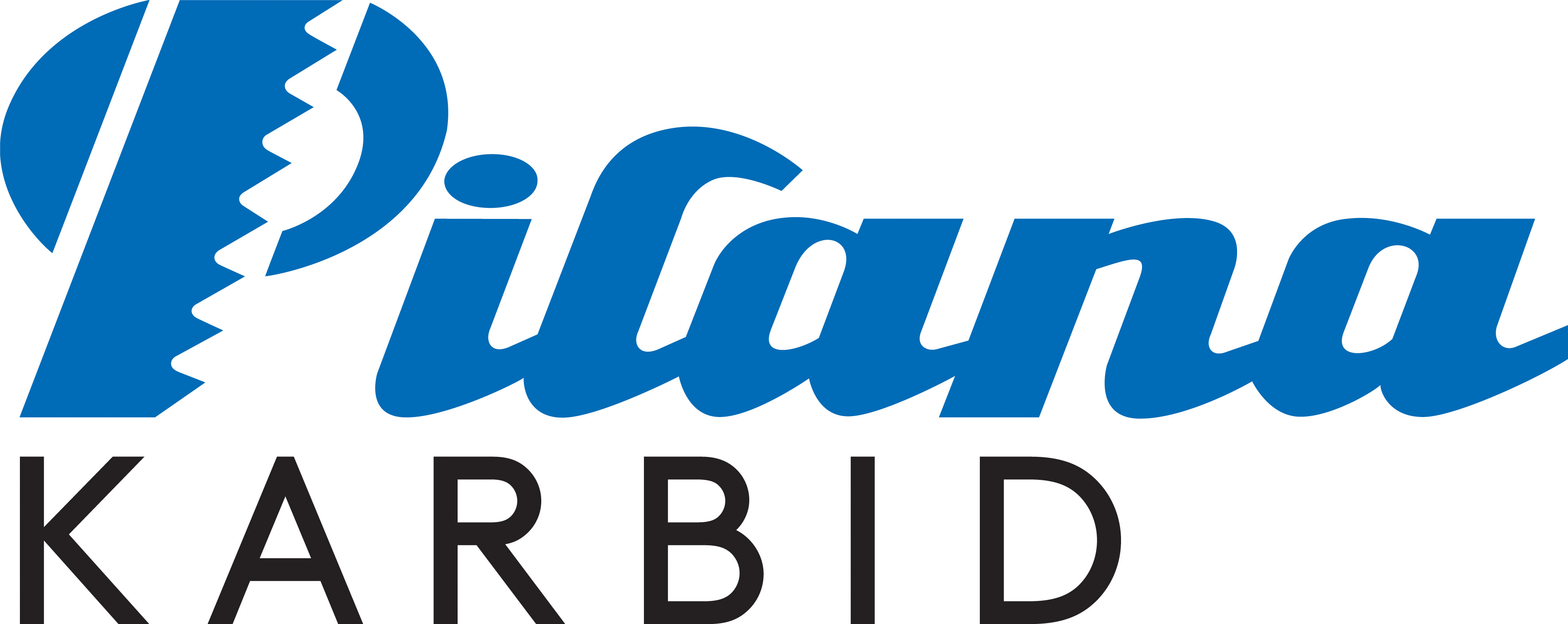 Leadership - východiska
Management                    	něco řídit
               Leadership                         	někoho vést
Management + Leadership            	dosahování výsledků prostřednictvím druhých

Základní myšlenky
 motivovat, nadchnout (pro své vize)
 vytáhnout z každého to nejlepší
 cca 80 % času leadera = komunikace se svými lidmi / Jack Welch
Motivace leadera / podnikatele
být úspěšný          být užitečný 


Proč podnikatel pracuje? 
 „abych zbohatl a už nikdy nemusel pracovat“
 „dělat smysluplnou práci, dělat vše naplno“
„nemusíte mě platit, hlavně když se nadřu“
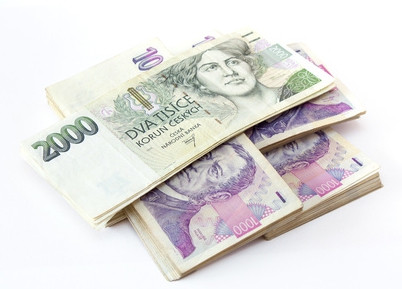 Osobní styl leadera
Obvyklé vlastnosti

 pracovitost, vytrvalost – princip školy x farmy / PCL – S. Covey
 dominance – nutná vize a přesvědčení („někdo musí velet“)
 osobní integrita – vnitřní poctivost a přirozenost („nehrát, co nejsem“)
 mnoho cest k jednomu cíli („jak to chci dělat já?“)
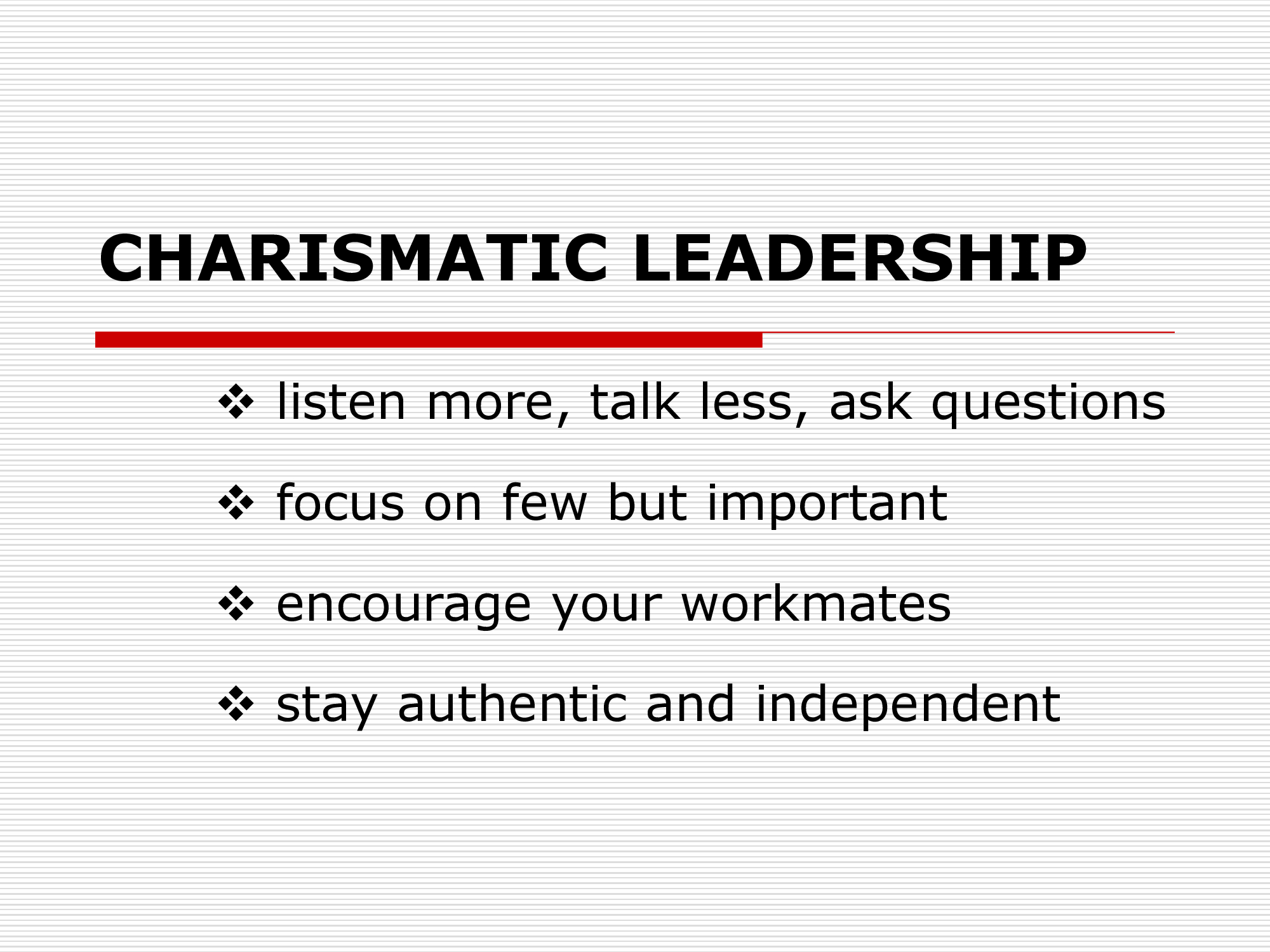 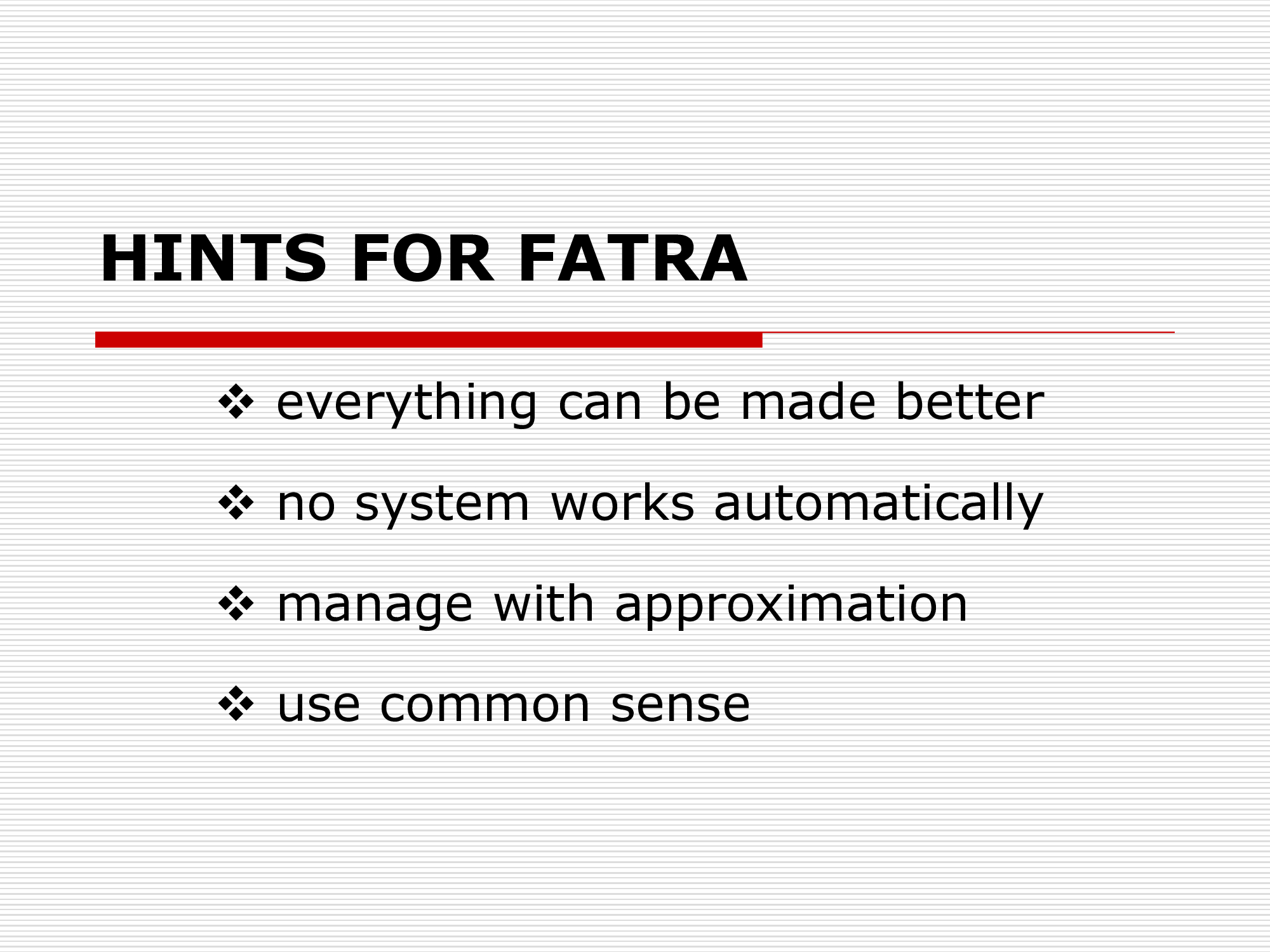 Příklady z praxe
projekt rationell - ikea
Projekt pilana karbid
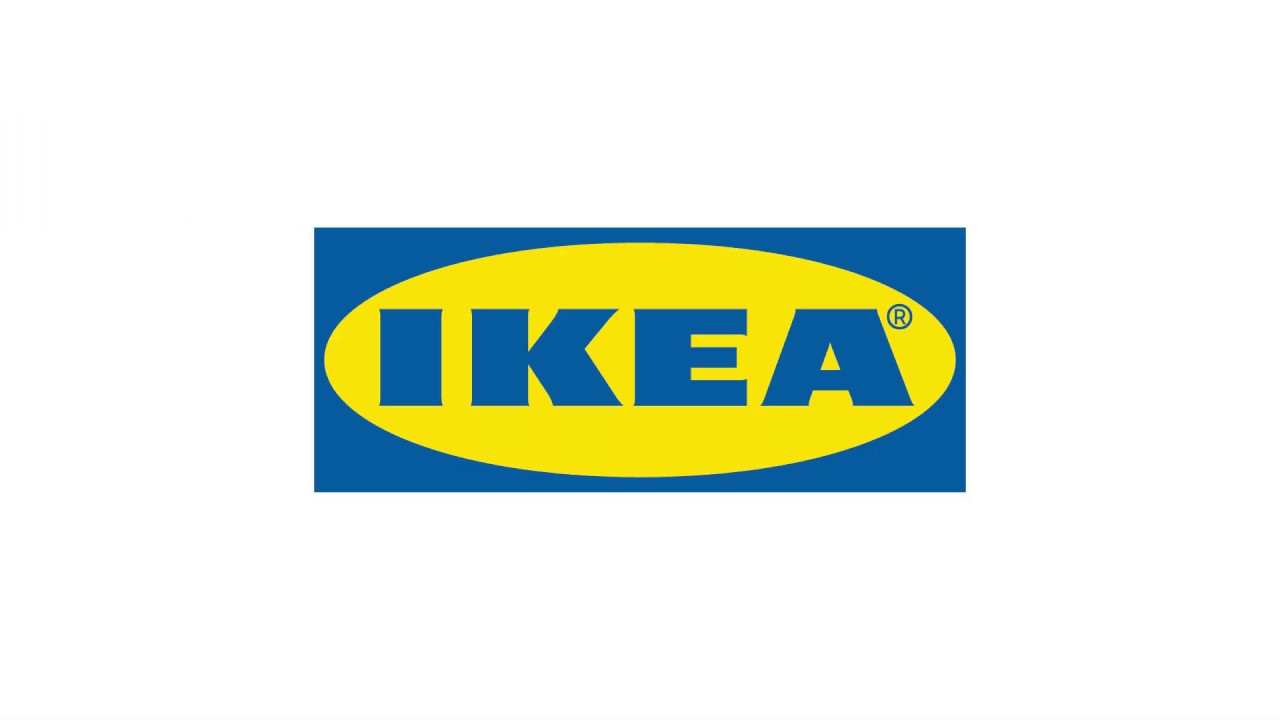 Projekt Rationell
ztráta konkurenceschopnosti Fatry – hrozba přesunu výroby do Asie
 nutná automatizace výroby = snížení nákladů 
 příprava řešení půl roku /vize: granule → hotový kus
 investice 30 mil. Kč
 smlouva s IKEA na 3 roky
 nejziskovější výrobní linka Fatry
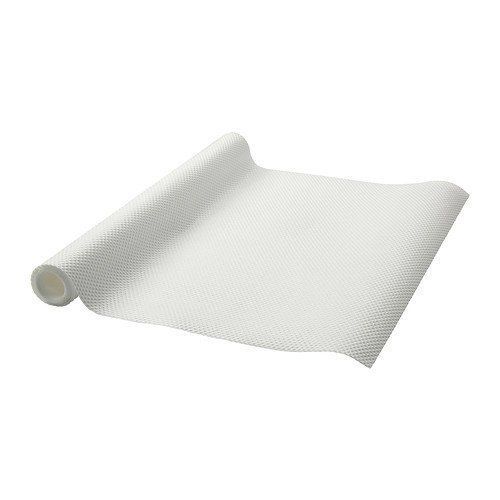 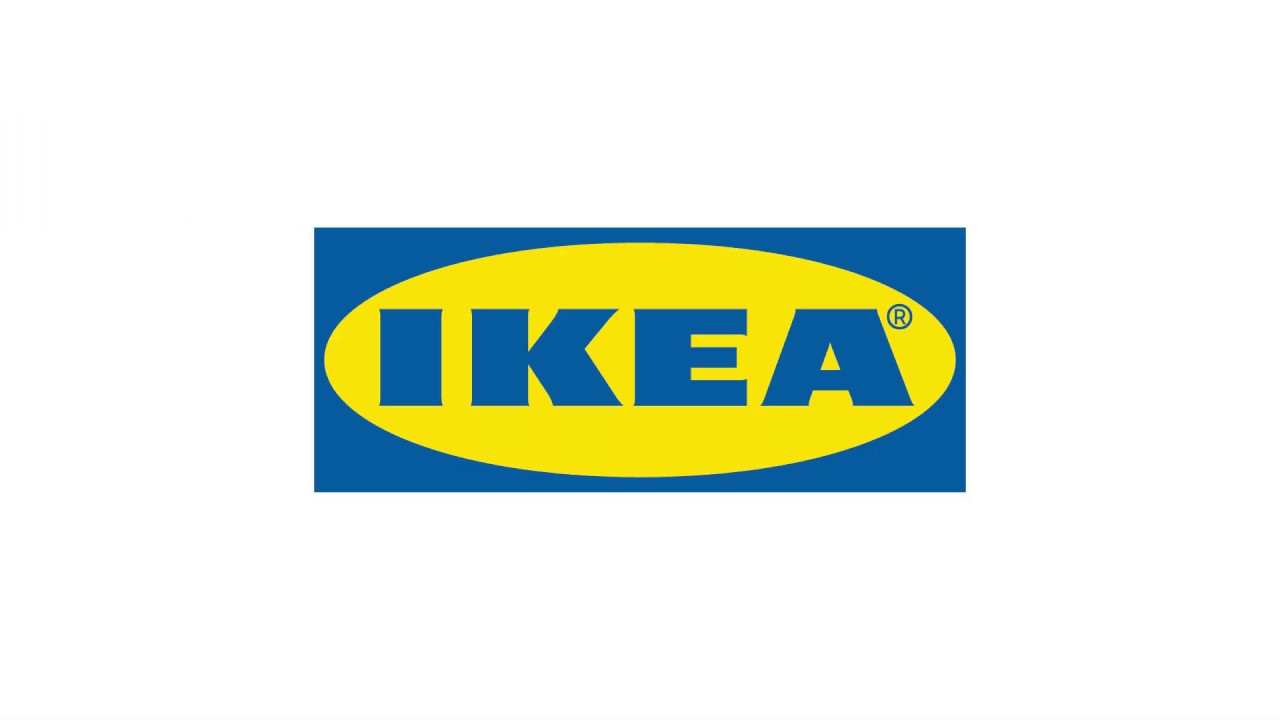 Projekt Rationell
Rozšíření spolupráce o vstřikované výrobky
 obrat IKEA min. 500 mil. Kč

		Slugis		 	          	Bygel
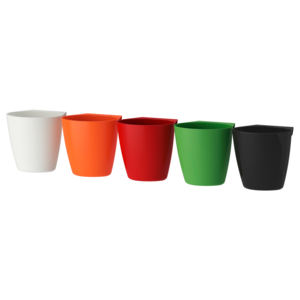 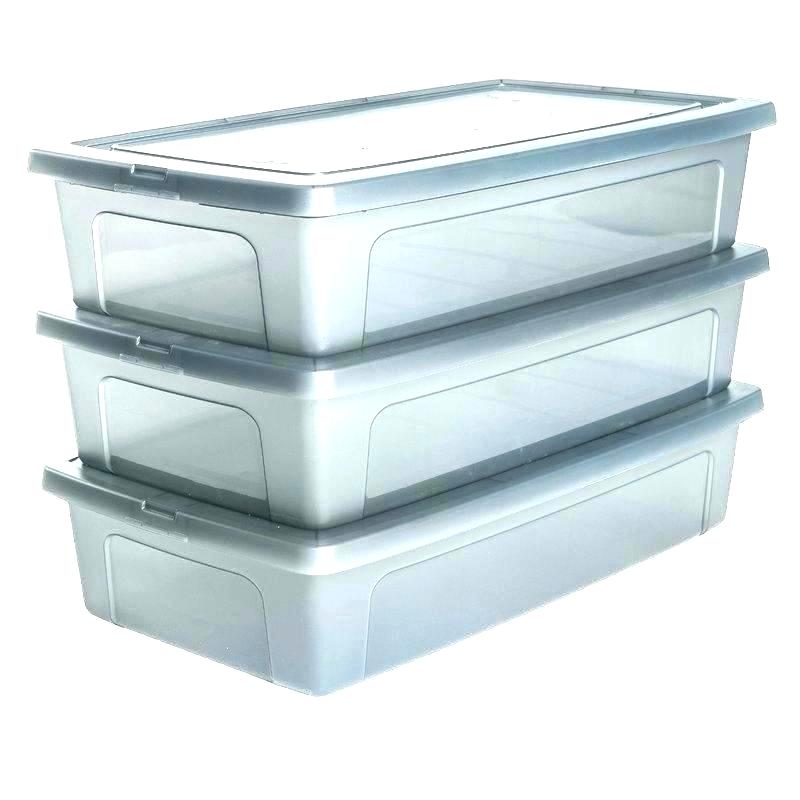 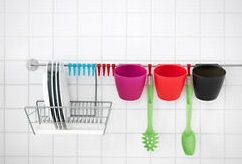 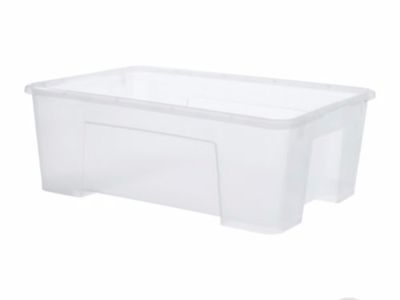 Automatizace-Rationell.wmv
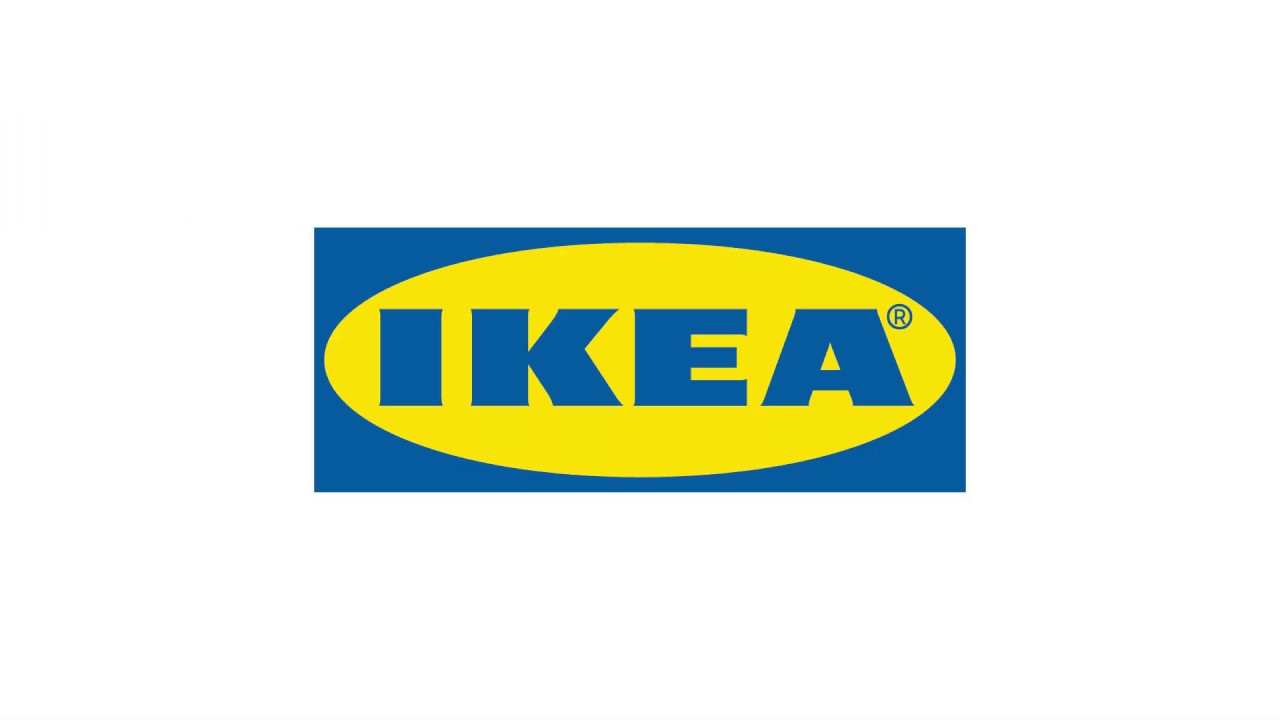 Projekt Rationell
„Obtížnější bylo přesvědčit spolupracovníky a nadřízené, než vymyslet řešení.“

Poučení:
 Najít si prostředníka (mediátora)
Projekt PILANA Karbid
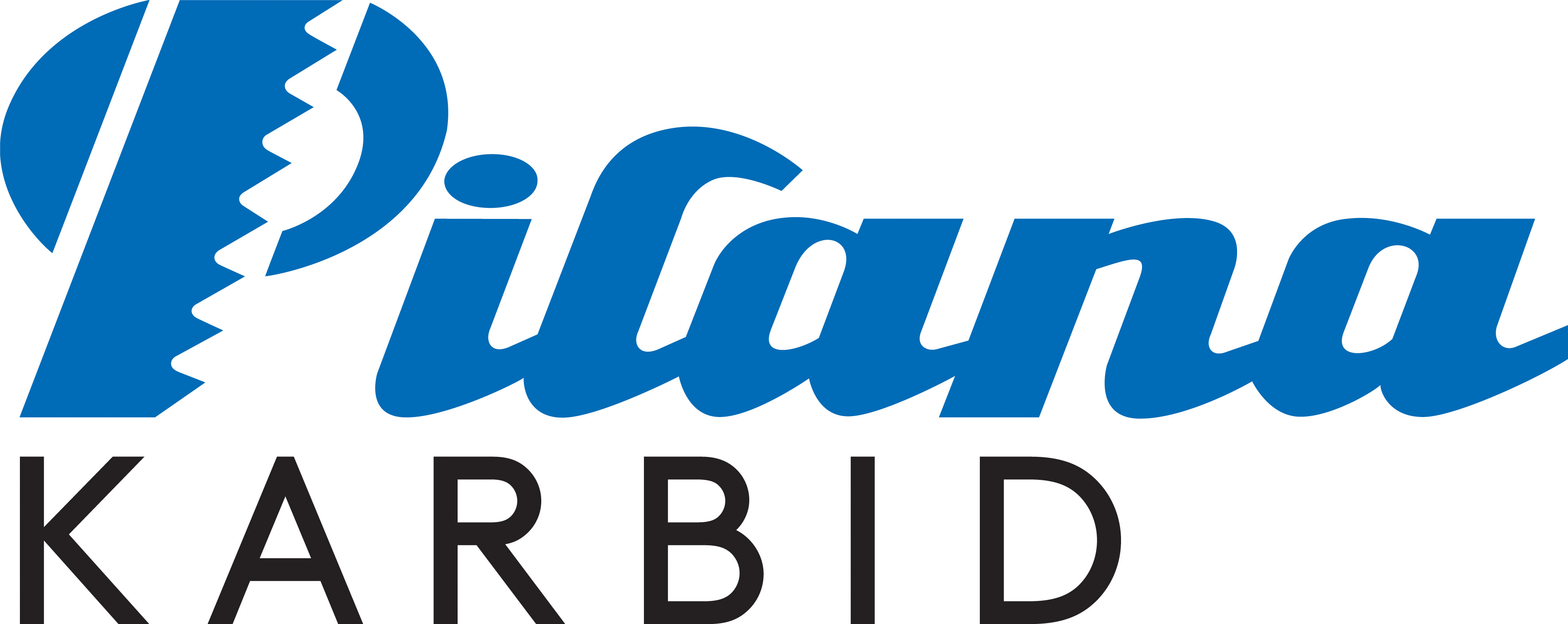 krachující firma v Liberci – možnost rozšířit portfolio PILANA
 chyba ponechání bývalého majitele ve funkci 
 hromadný odchod všech zaměstnanců v Liberci
 vysoké splátky leasingů
 absence zkušeného personálu
 po dvou letech 3 mil. Kč ztráta
 prvních 5 let práce běžně 15 hod/den
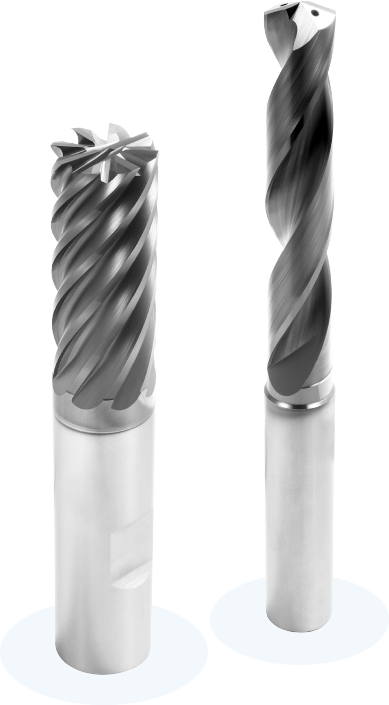 Vývoj tržeb PILANA Karbid 2012-2023
Projekt PILANA Karbid
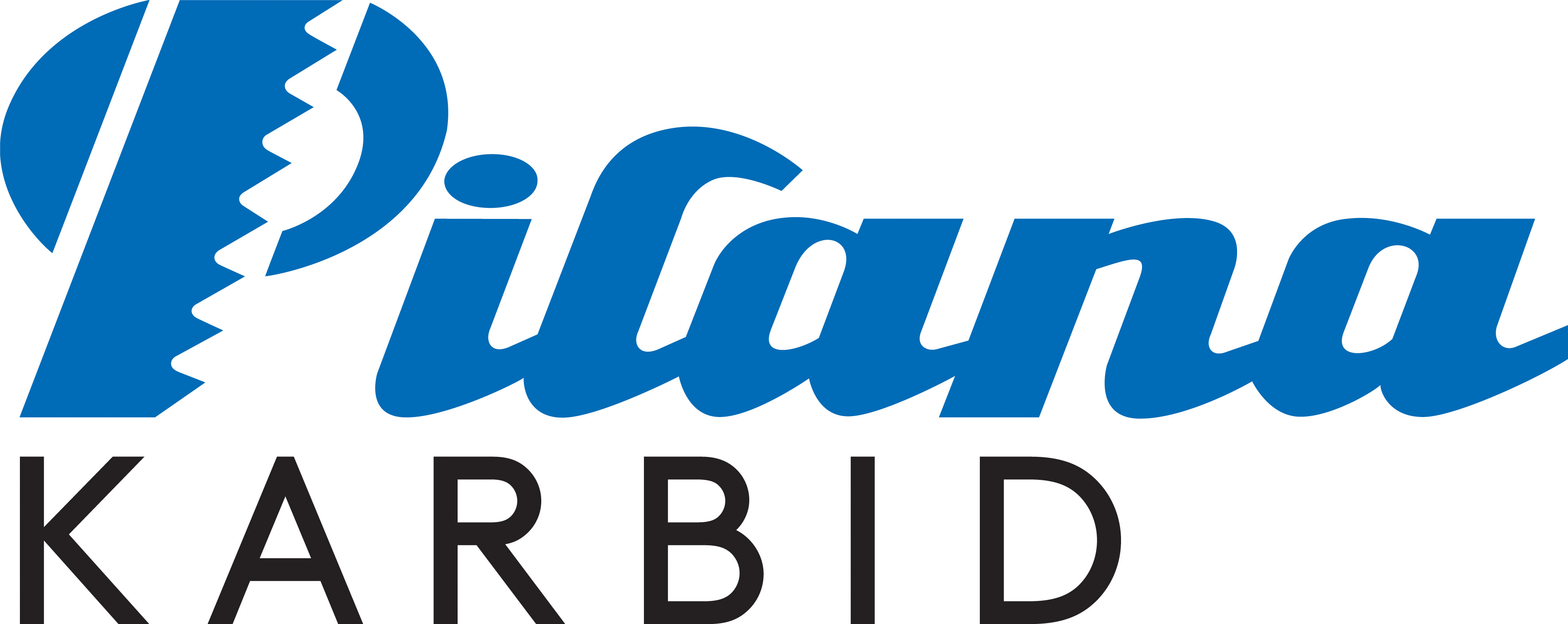 Po 12 letech
 45 zaměstnanců
 moderní vybavení v hodnotě téměř 300 mil. Kč
 vysoká výkonnost a rentabilita
 leader v rámci ČR
Úspěch složený      z tisíců drobností
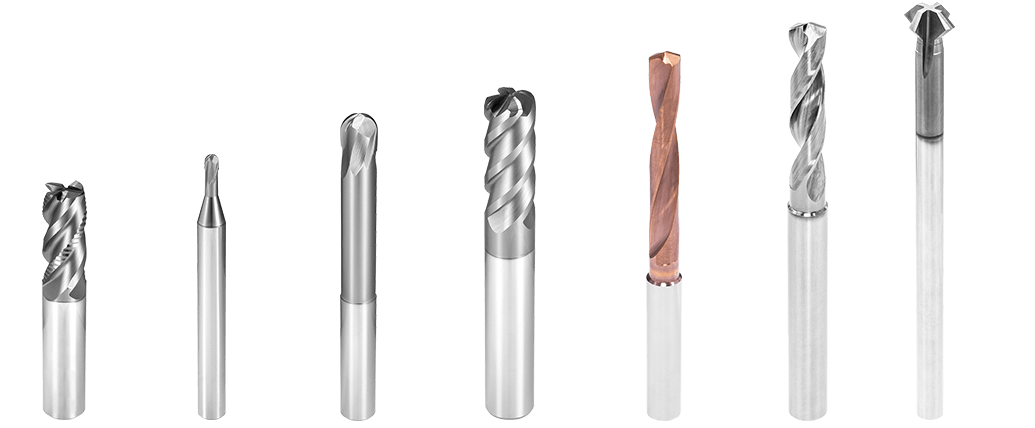 Ocenění firmy PILANA Karbid
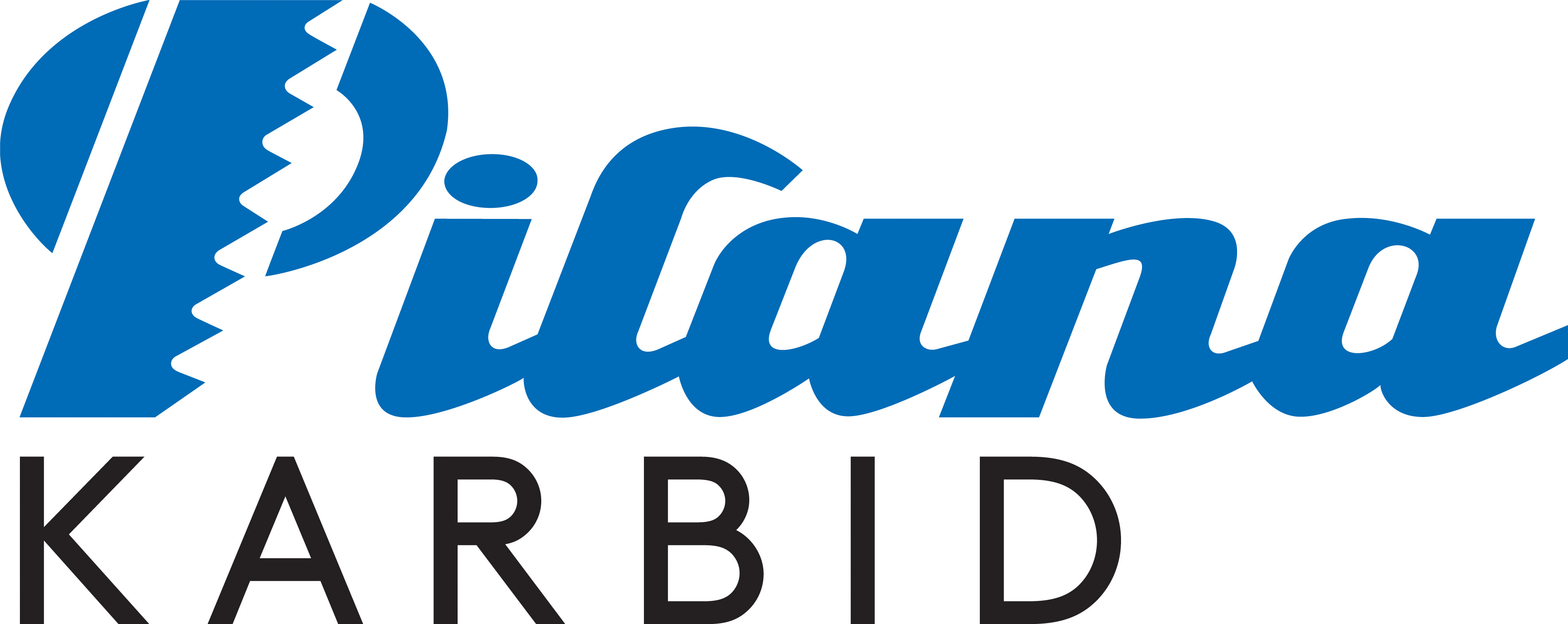 2019: “BEST PRACTICE”
nejlepší realizovaný projekt programu Rozvoj / Podnikání a inovace 2007-2013
2020: Česká cena za architekturu
cena MPO za velkorysý přístup k novostavbě průmyslového objektu


		
		Česká cena za architekturu.mp4
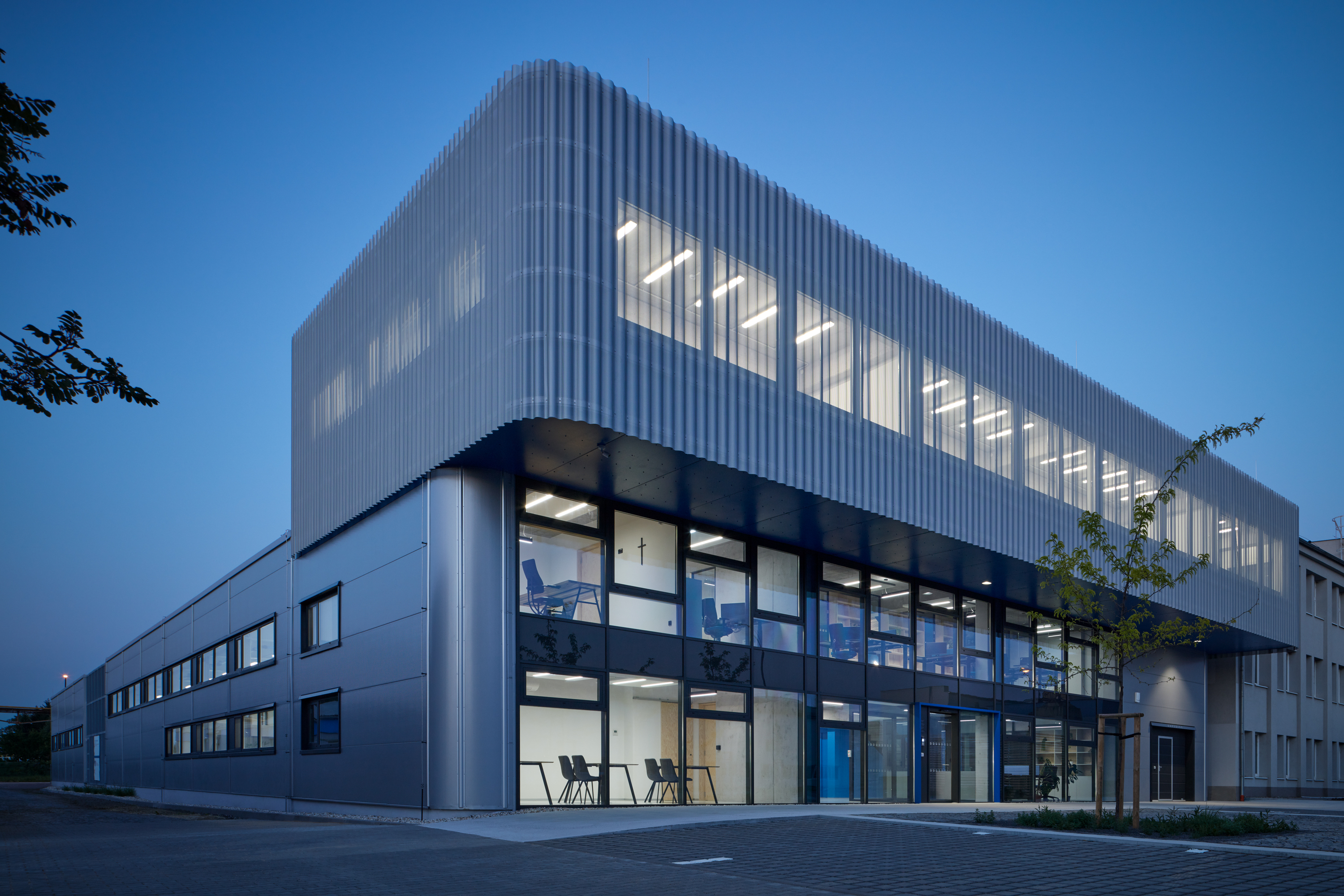 Projekt PILANA Karbid
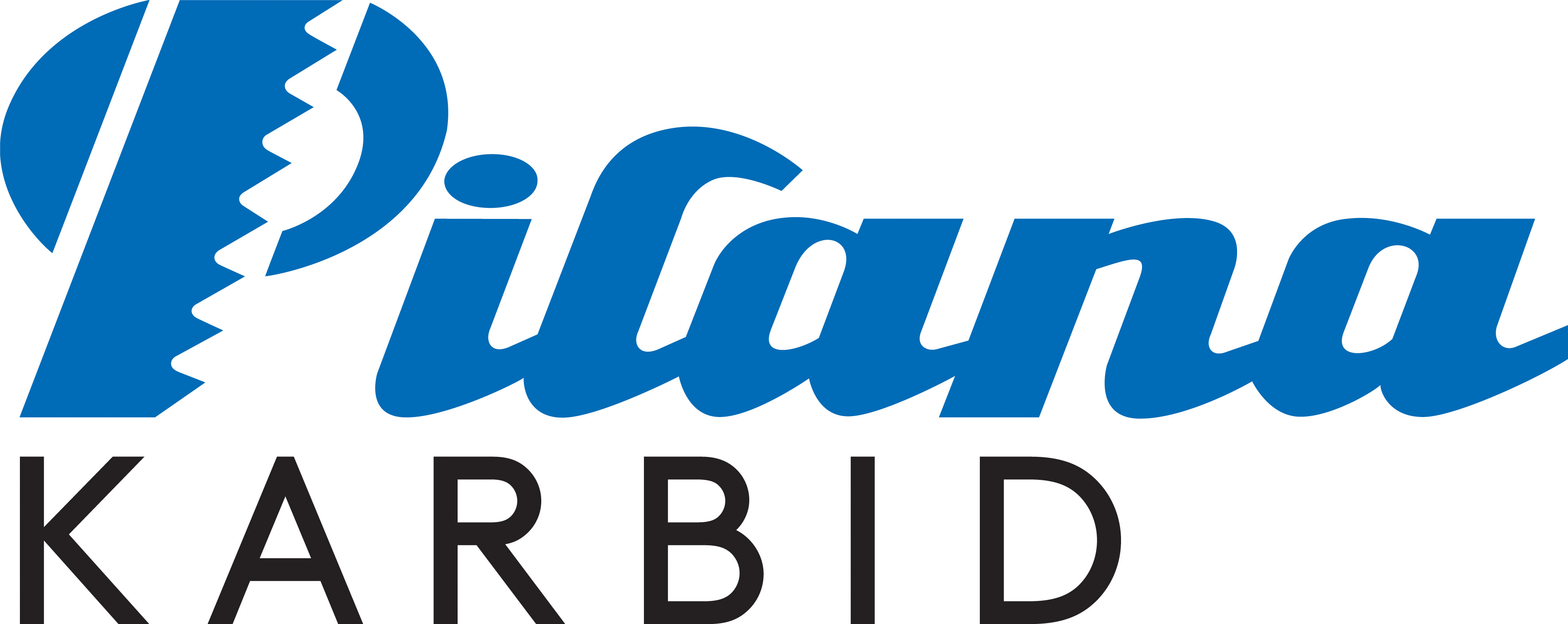 Krachující firma v Liberci			PILANA Karbid dnes
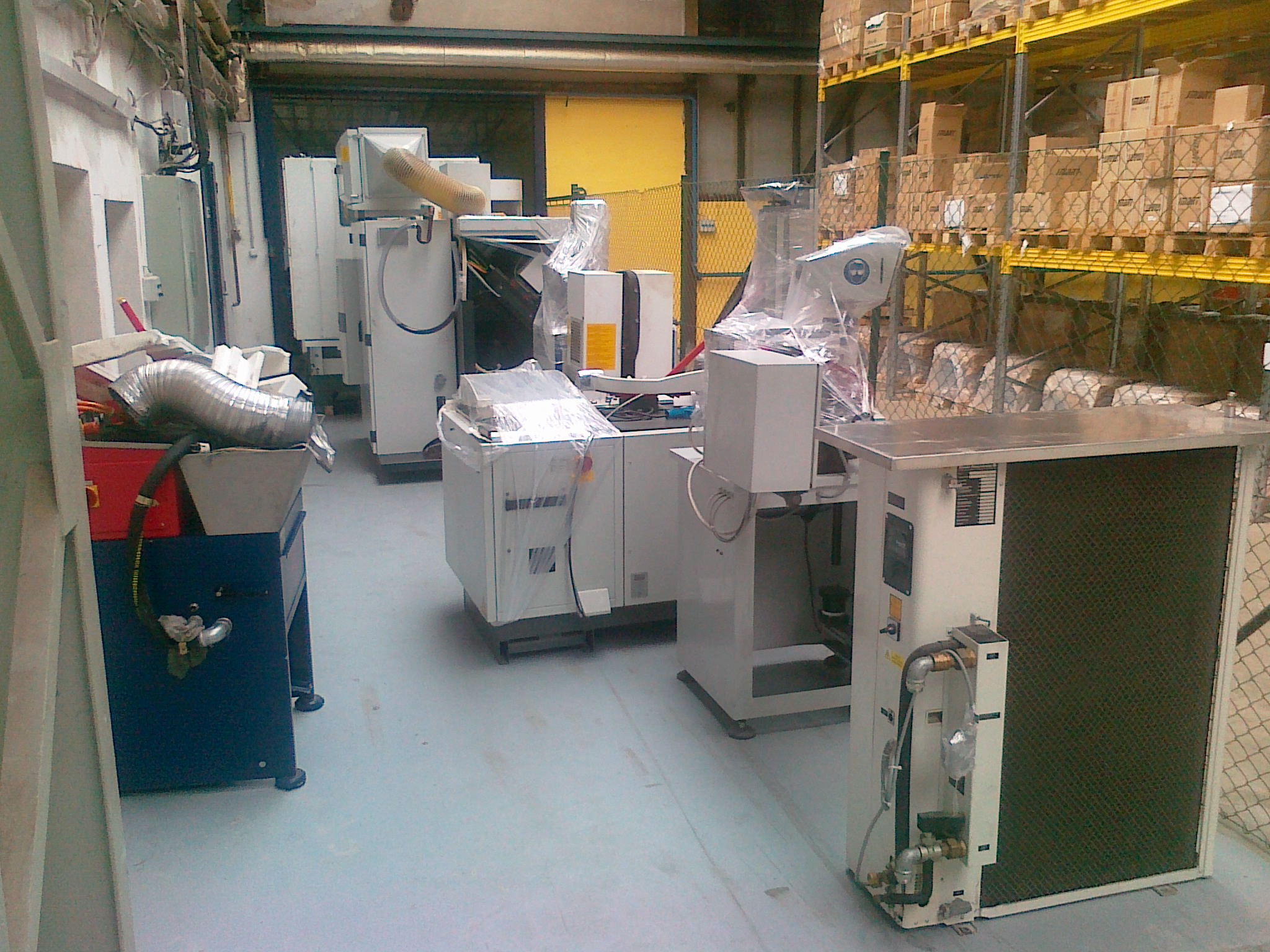 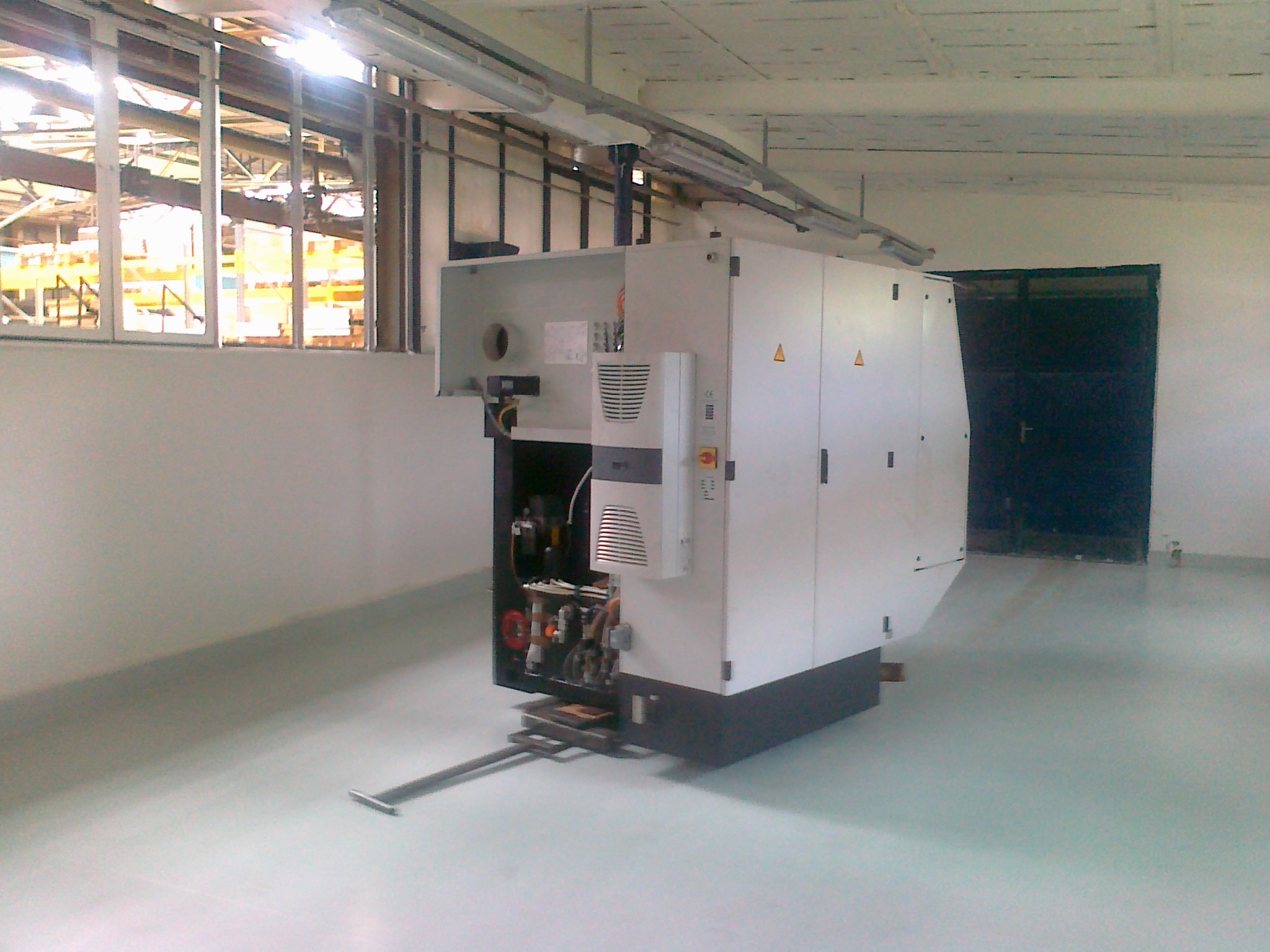 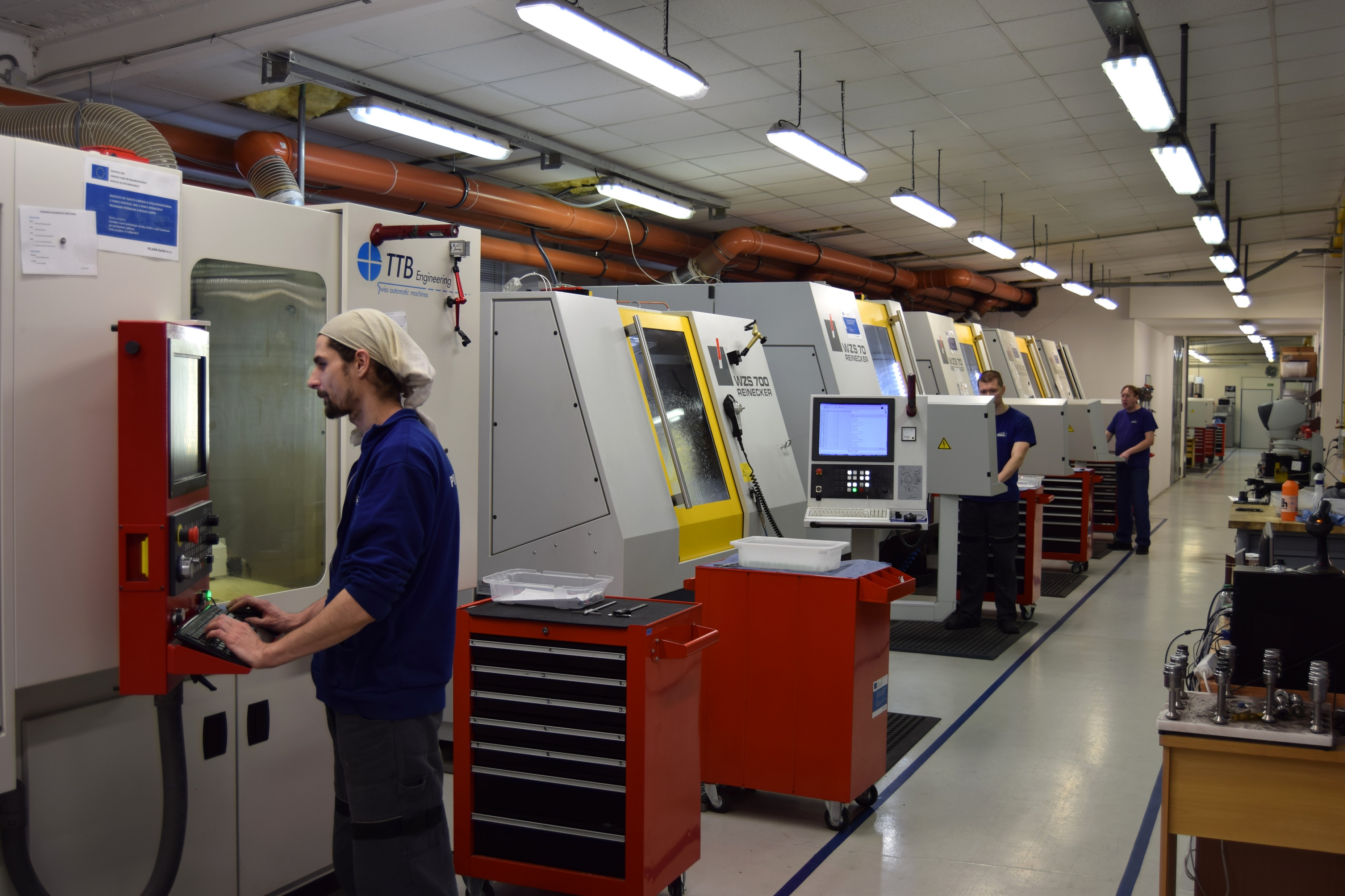 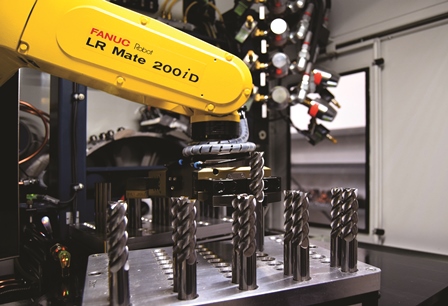 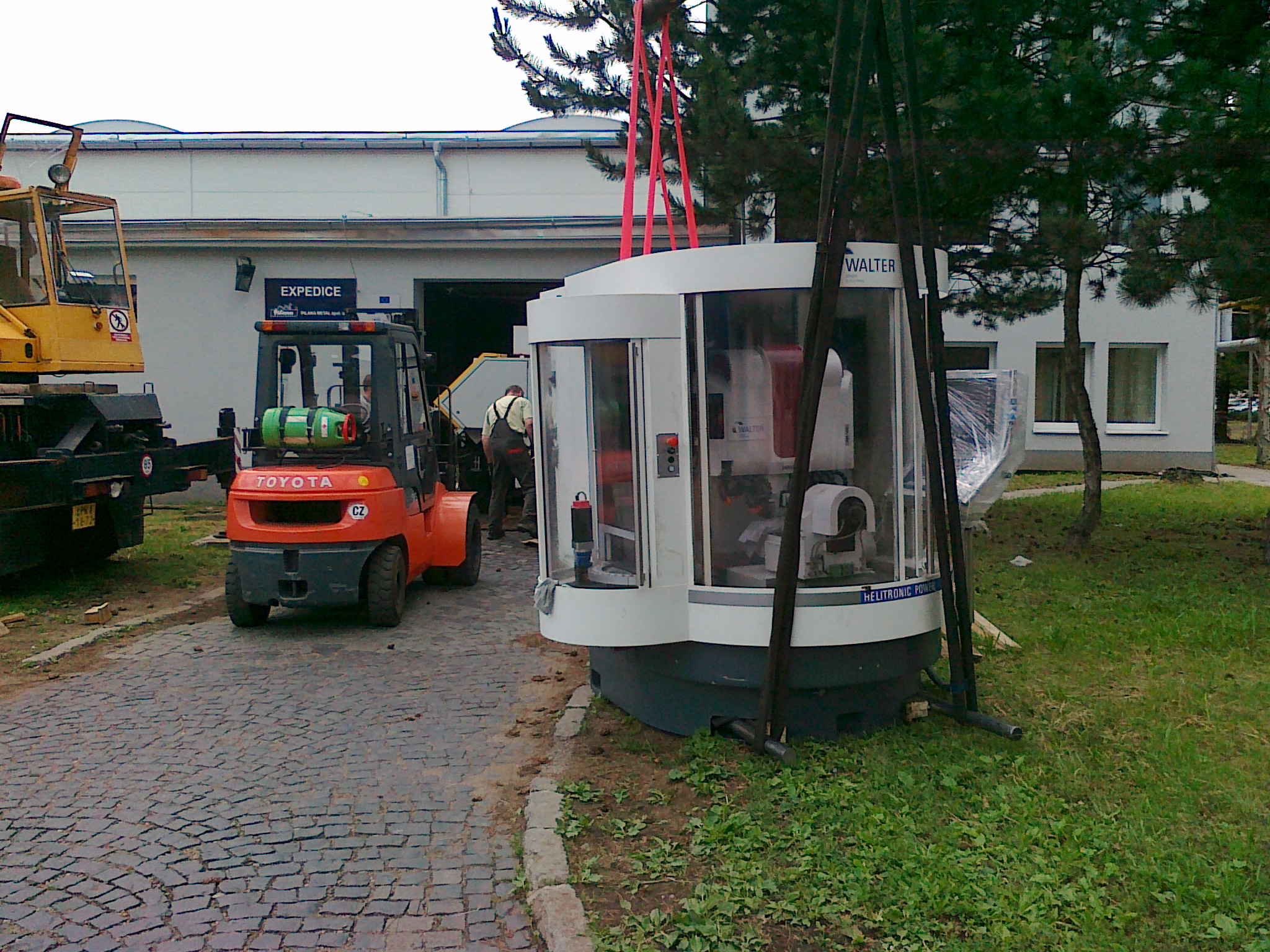 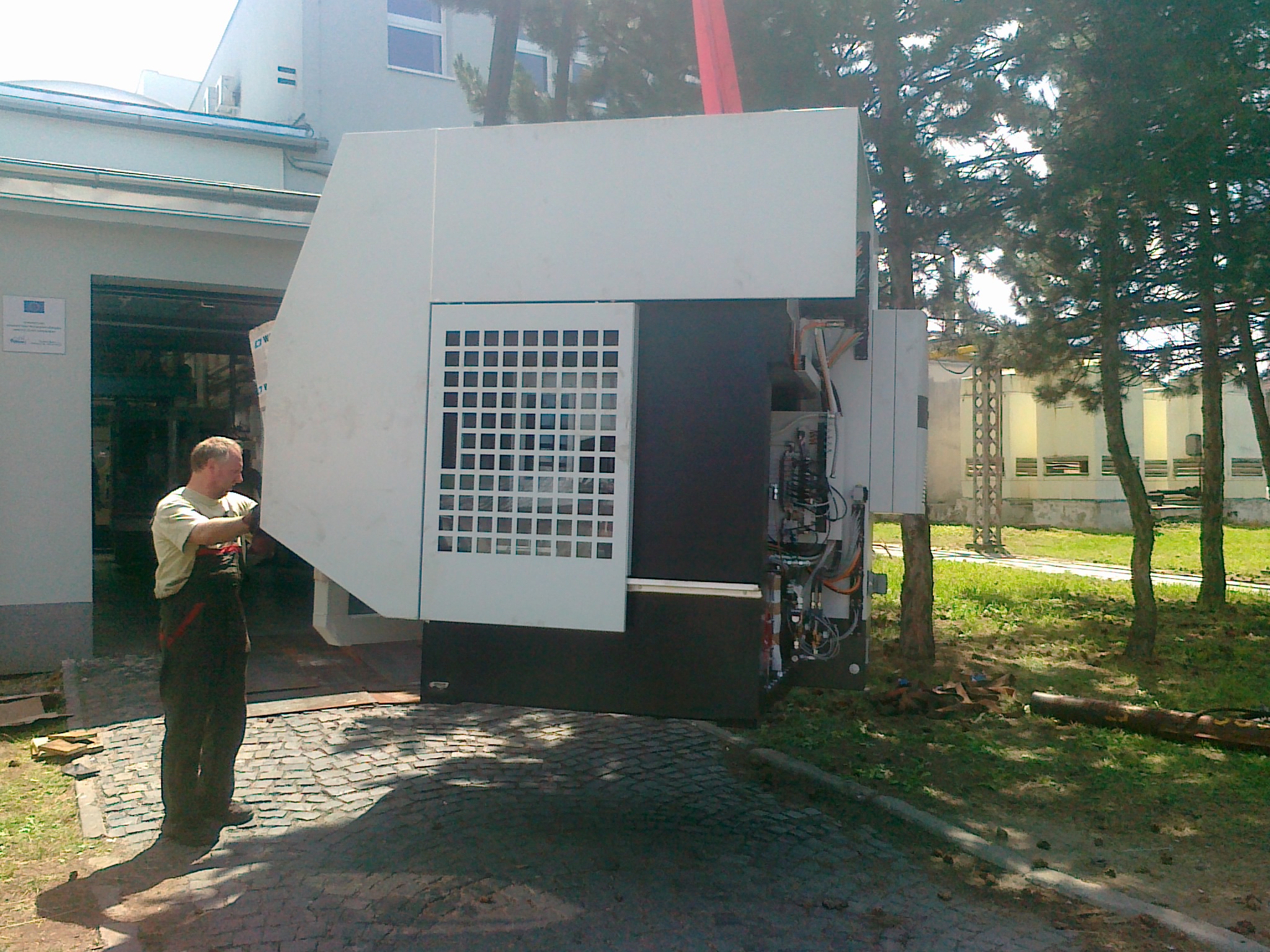 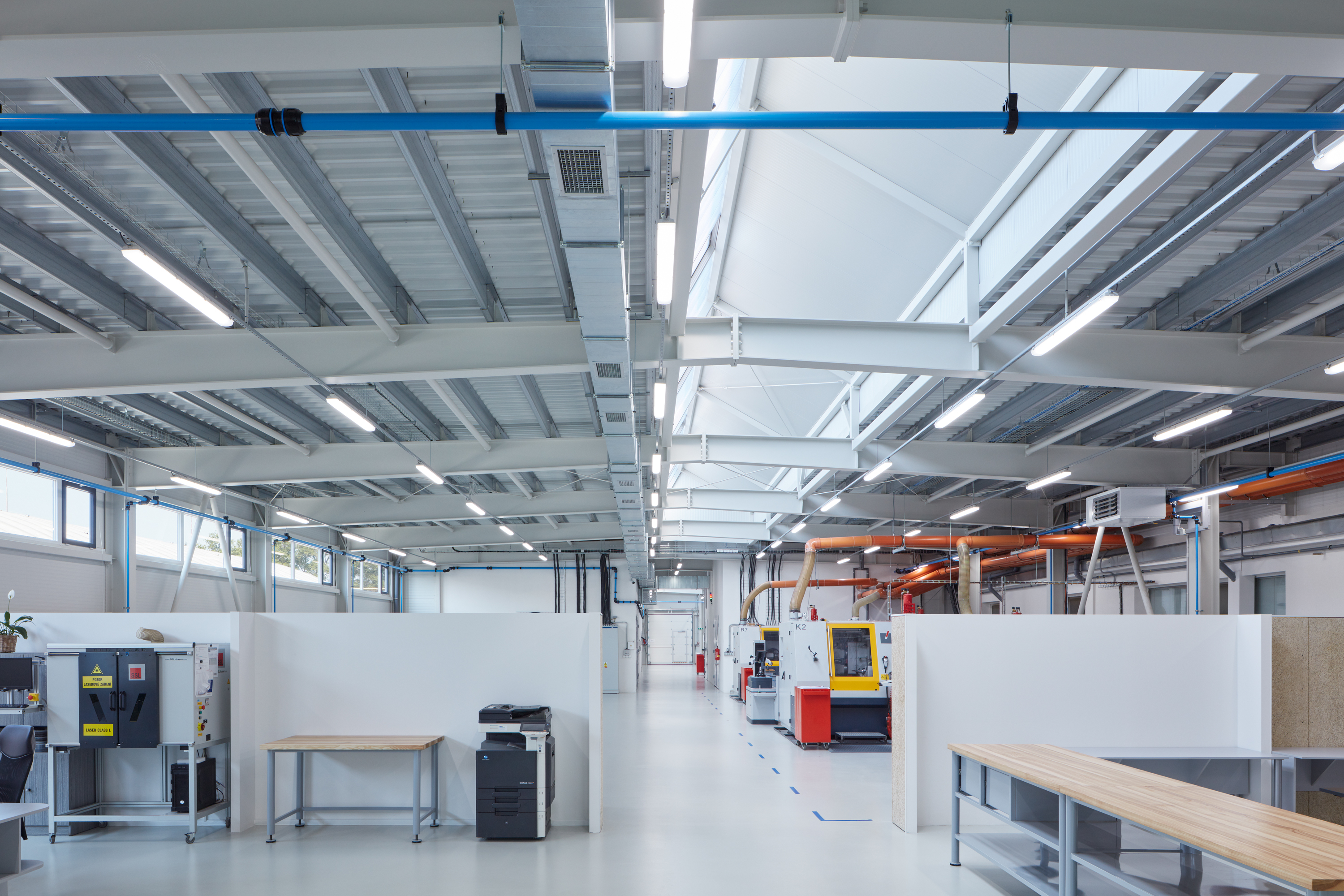 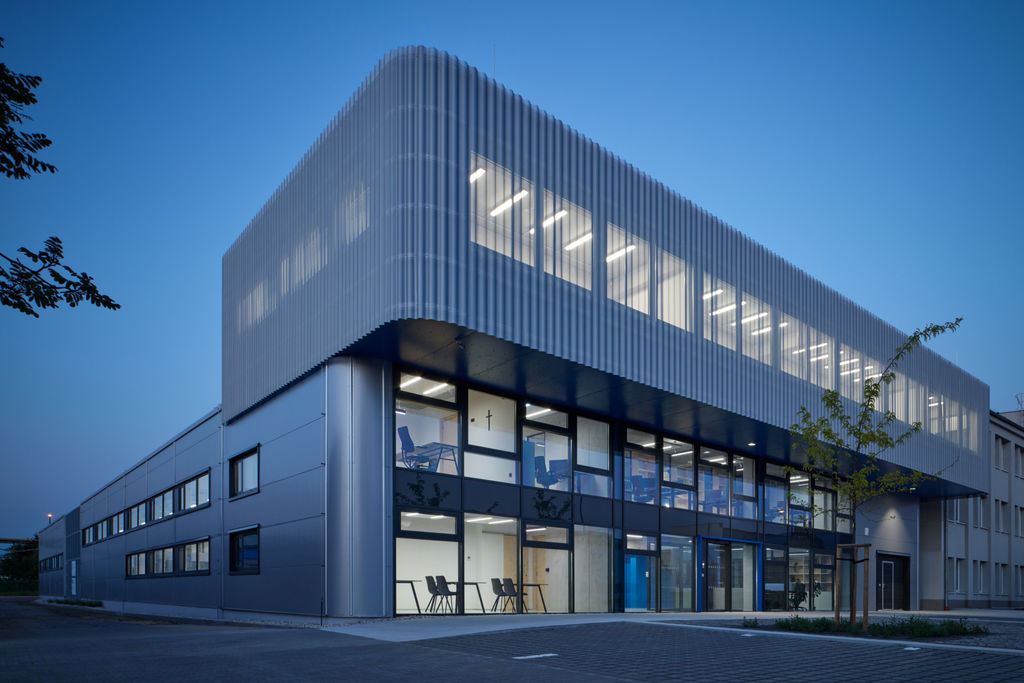 Projekt PILANA Karbid
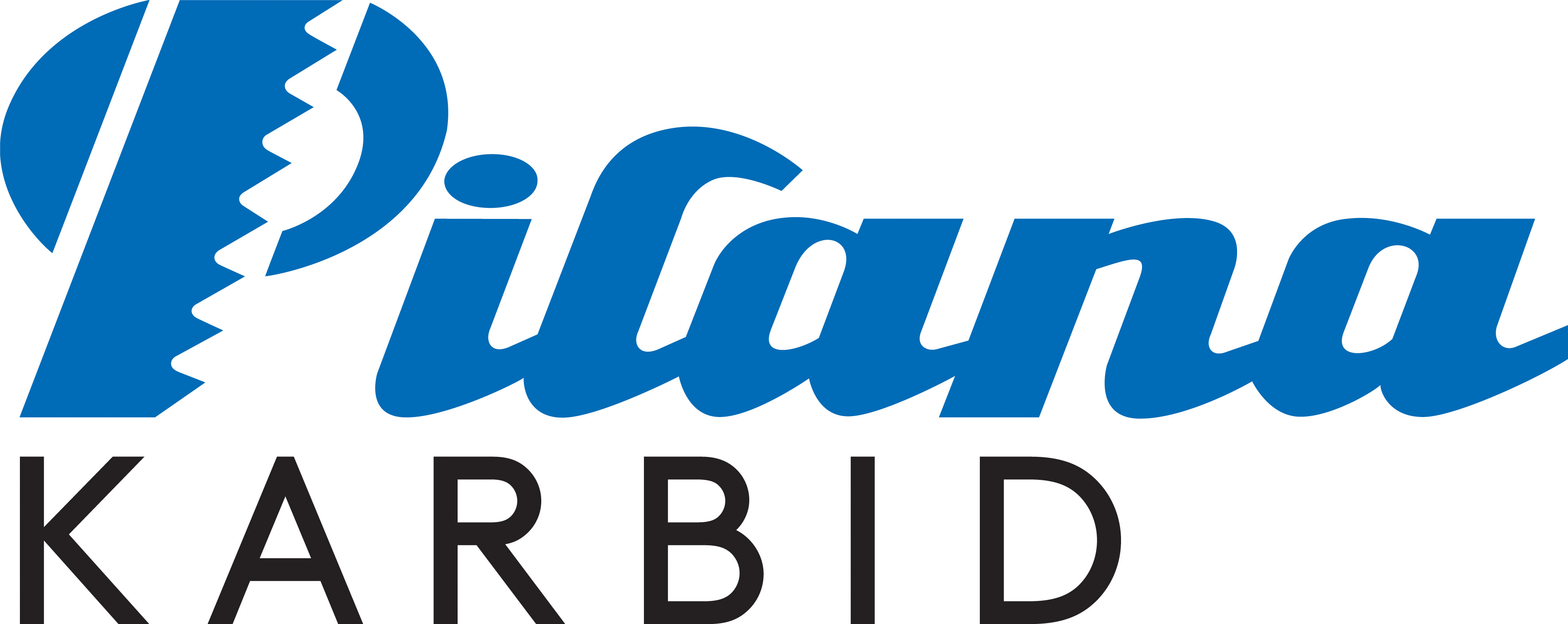 Automatizovaná výroba nástrojů PILANA Karbid

Automatizovaná výroba PILANA Karbid.mp4
Výzvy postcovidové doby
úbytek pracovní výkonnosti
staří odcházejí, mladí fluktuují
démon internetu – horší než prokrastinace 
nepružnost pracovního trhu
 doháníme Německo, těžší soupeř – Čína
 palčivé téma životního prostředí a udržitelnosti
krize skončí,
až se trh pročistí



 automatizace, efektivita
 ekologické je ekonomické
Postřehy a inspirace 2024
Německo v panice: ztráta konkurenceschopnosti
 inspirace Tomáš Baťa: jednoduše, lidsky, výsledkotvorně
 90 let Pilany: 	· založena během Velké hospodářské krize
			· vyrostla na 1200 zaměstnanců během 10 let
 digitalizace:	· MES – manufacturing execution system
			· Posmayspol – zvýšení produkce z 45 na 110 sedaček
Tomáš Baťa
Když se bavil se slavným českým letcem Janem Kašparem, který byl obdivovaný, ale také jednou hodně škaredě ztroskotal:
 
„Plně Vás chápu. I já jsem začal růst ve chvíli, kdy jsem začal prohrávat. Potřebuji právě takové lidi, jako jste Vy, lidi se zkušeností s prohrami. Podobně jako Vy jsem se nikdy nevzdal. Nikdy jsem se nevzdal. Nikdy.”
Doporučení na závěr
dělejte vše naplno, se zápalem
 zlehka a vytrvale
 objevte, co vám dává smysl a radost
 udržujte si vnitřní nezávislost a focus
Děkuji za Vaši pozornost